Year 5 Autumn Block 2
Addition and subtraction

NCLO: To add whole numbers with more than 4 digits using formal written methods
Key vocabulary and questions
Add
Subtract
Sum
Greater than
Less than
Key vocabulary and questions
Will you have to exchange? How do you know which columns will be affected?

Does it matter that the two numbers don’t have the same amount of digits?

Which number goes on top in the calculation? Does it affect the answer?
Fluency
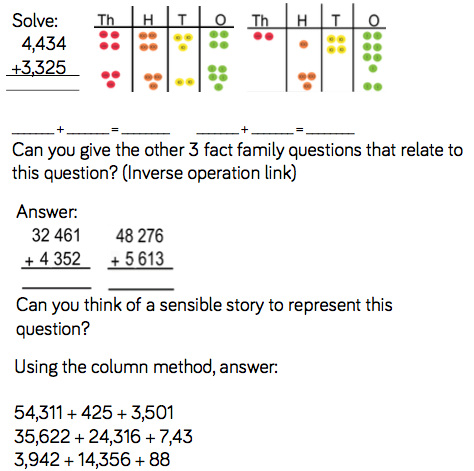 Fluency
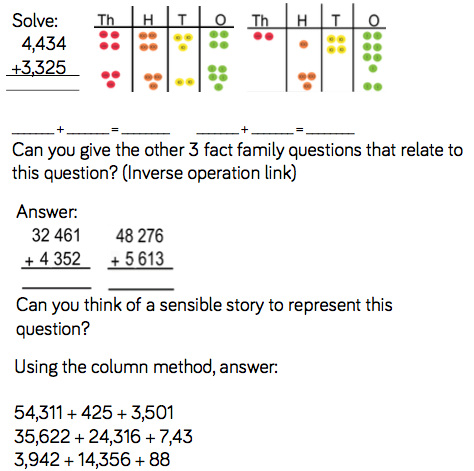 Fluency
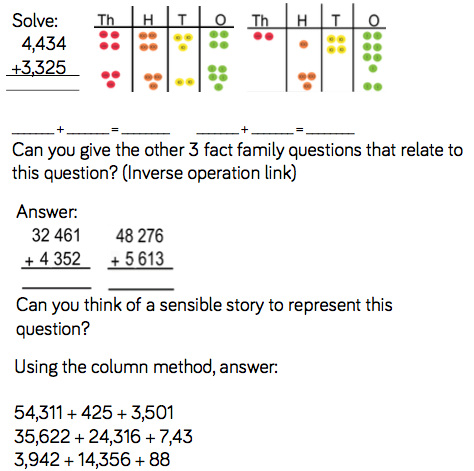 Reasoning and problem solving
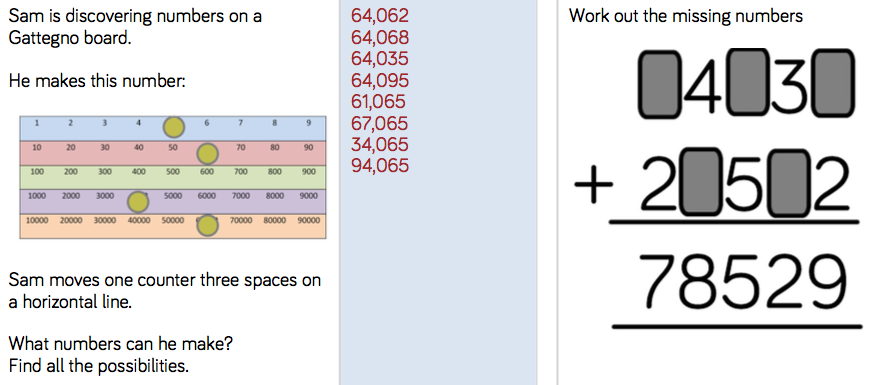 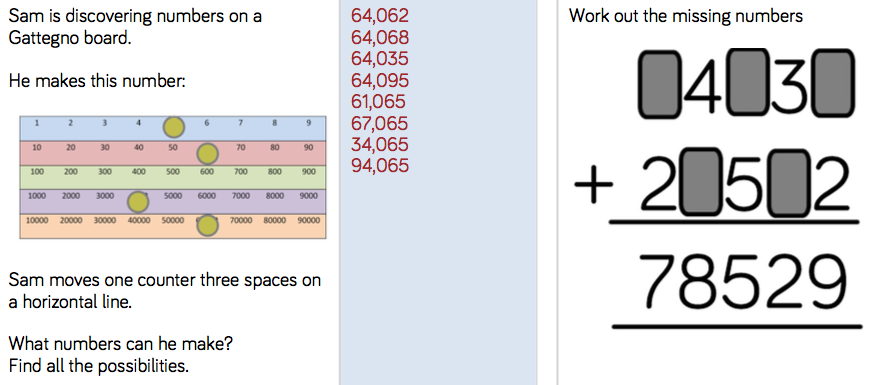 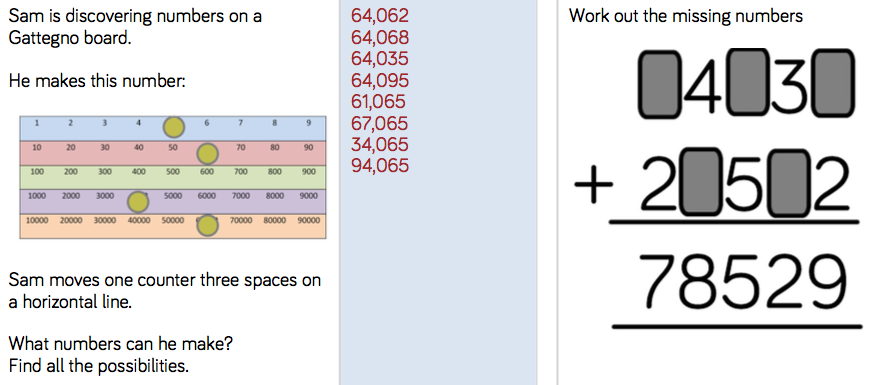 Reasoning and problem solving
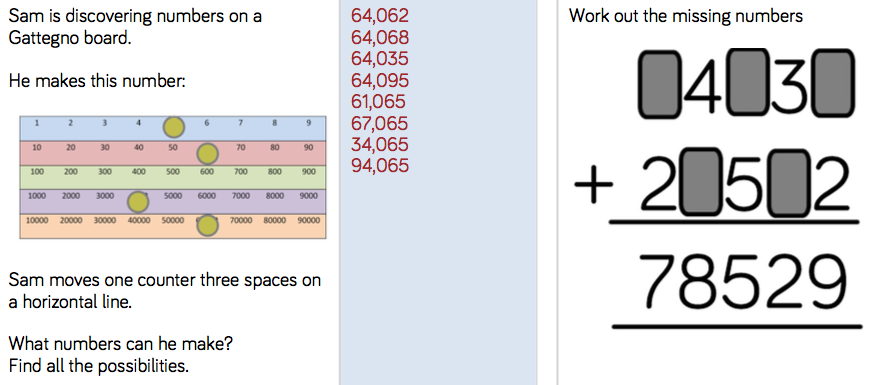 Year 5 Autumn Block 2
Addition and subtraction

NCLO: To subtract whole numbers with more than 4 digits using formal written methods
Key vocabulary and questions
Exchange
Place holder
Difference
Less than
Take away
Subtract
Key vocabulary and questions
Why is it important that we start subtracting the ones first? What could happen if we didn’t?

Does it matter which number goes on top? Why?

Will you have to exchange? How do you know which columns will be affected?

Does it matter that the two numbers don’t have the same amount of digits?
Fluency
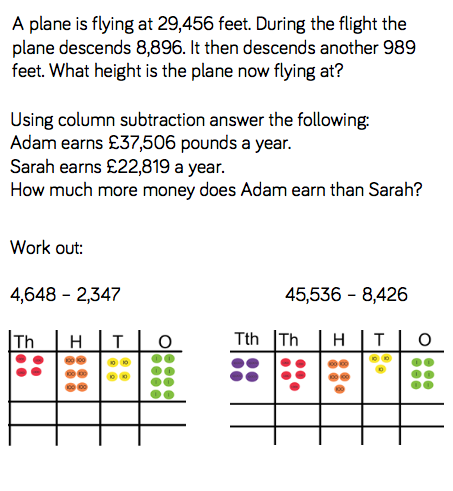 Fluency
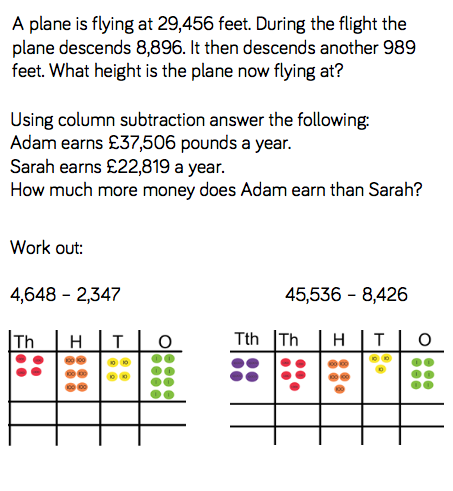 Fluency
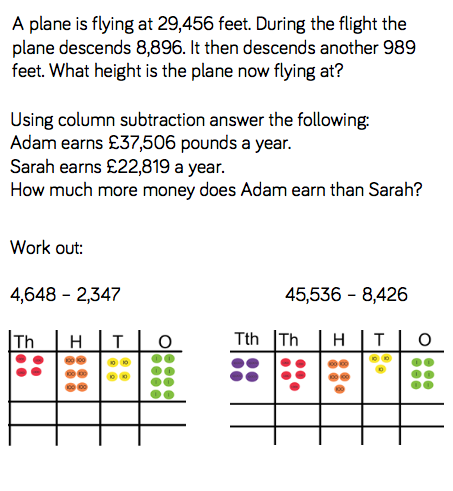 Reasoning and problem solving
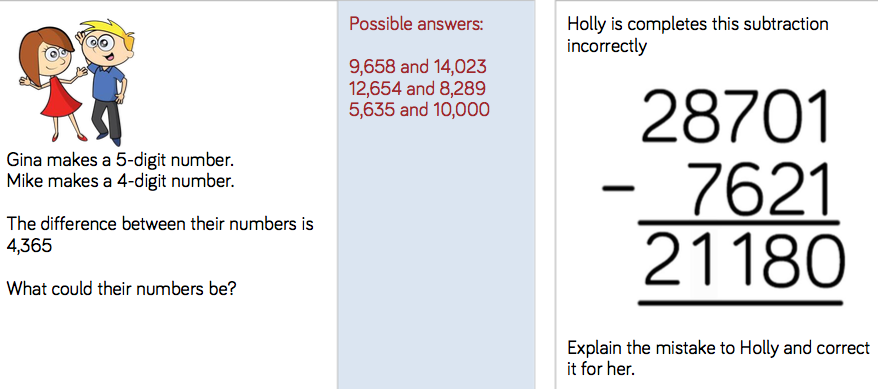 Reasoning and problem solving
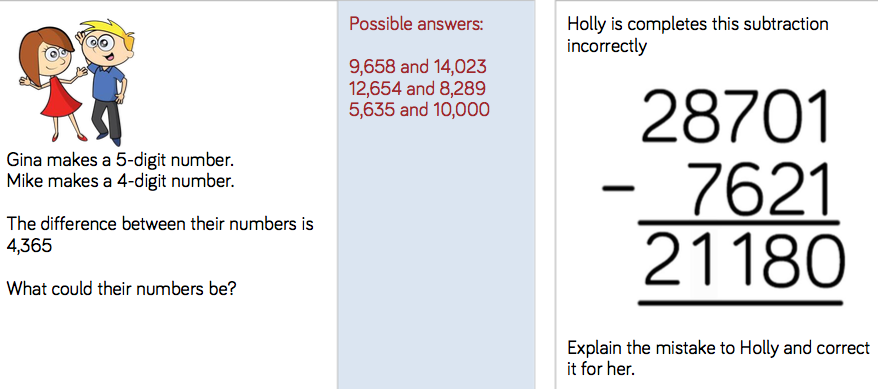 Year 5 Autumn Block 2
Addition and subtraction

NCLO: To use rounding to check answers to calculations and determine levels of accuracy
Key vocabulary and questions
Estimating
Accuracy
Degree of accuracy
Rounding
Multiples
Key vocabulary and questions
Which numbers shall I round to?
Why should I round to this number?
Why should an estimate be quick?
When, in real life, would we use an estimate?
Fluency
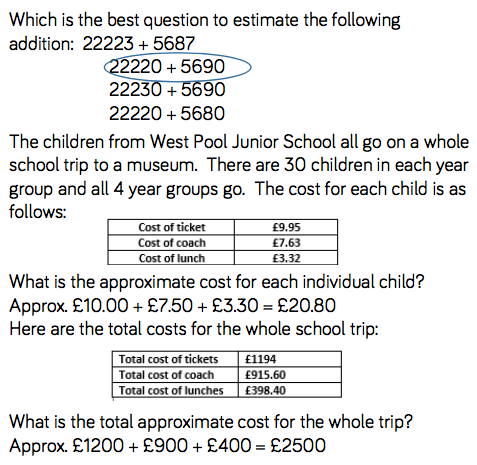 Fluency
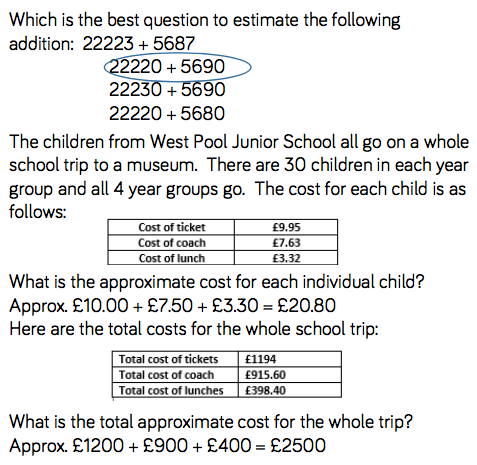 Reasoning and problem solving
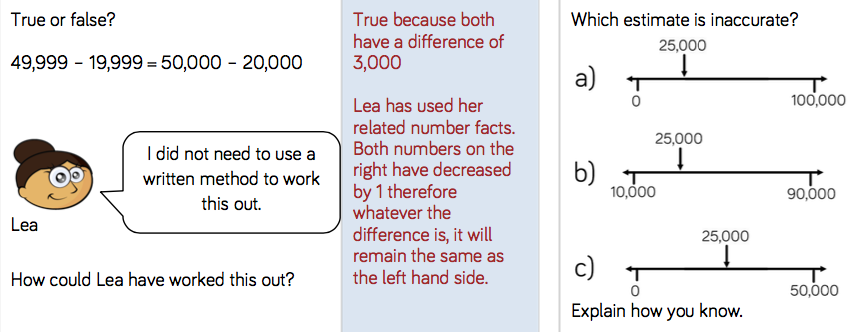 Reasoning and problem solving
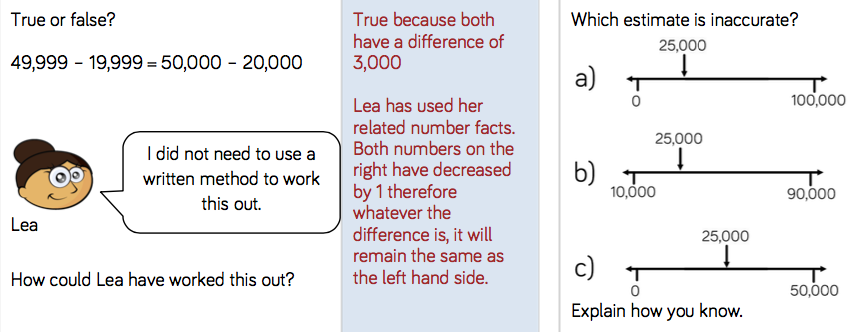 Year 5 Autumn Block 2
Addition and subtraction

NCLO: To use inverse operations to check and solve calculations
Key vocabulary and questions
Inverse

How can you tell if your answer is sensible?

What is the inverse of addition?

What is the inverse of subtraction?
Fluency
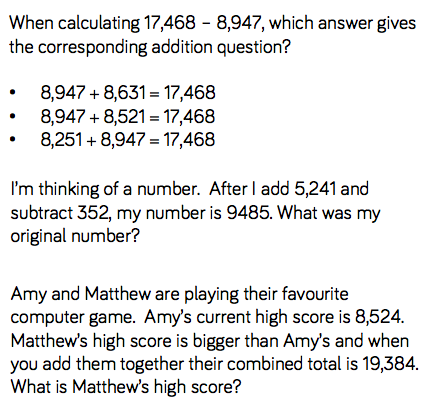 Fluency
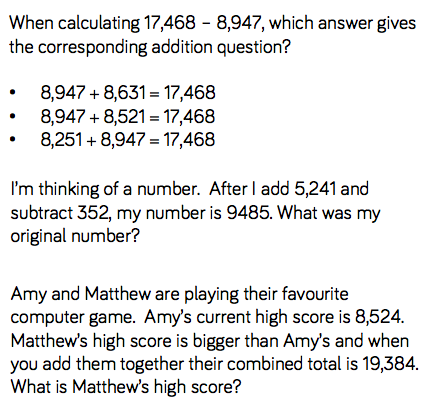 Fluency
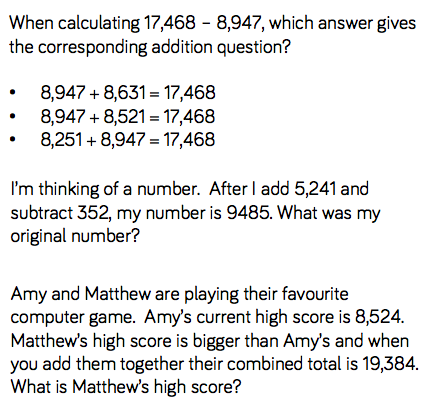 Reasoning and problem solving
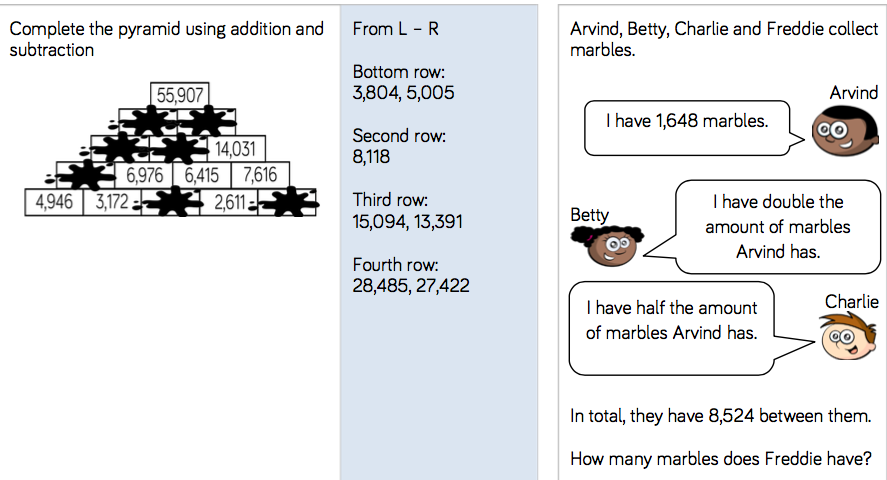 Reasoning and problem solving
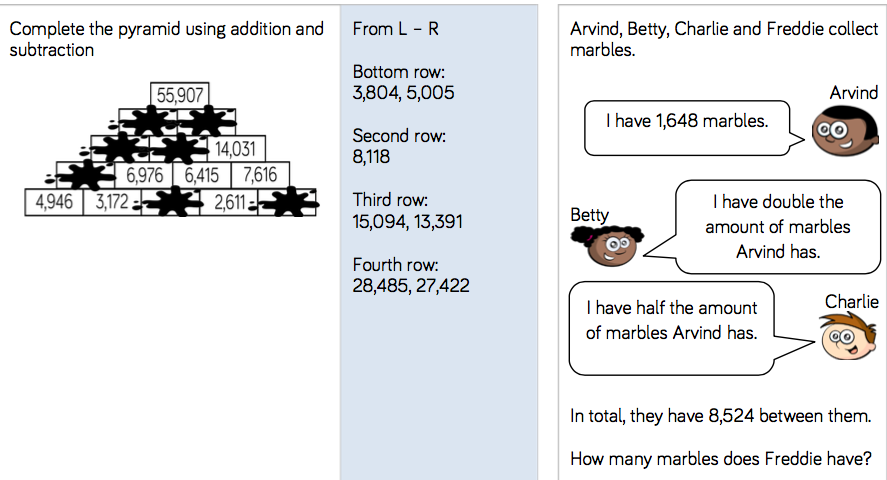 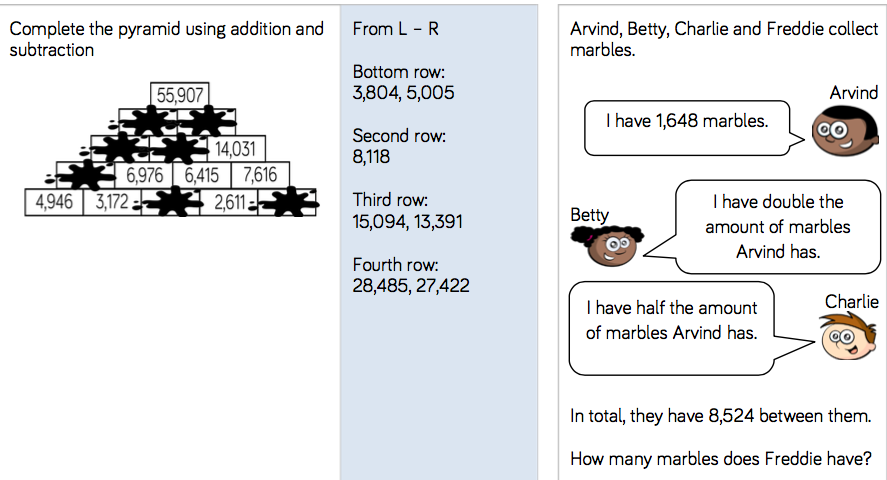 Year 5 Autumn Block 2
Addition and subtraction

NCLO: To solve addition and subtraction multi-step problems in contexts, deciding which operations and methods to use and why
Key vocabulary and questions
Total
Sum
Difference
Altogether
Less than
Increase
Greater than
Key vocabulary and questions
Look at the word problem on the board:

What is the key vocabulary in the question? What are the key bits of information?
Can we put this information in to a model? Which operations do we need to use?
Fluency
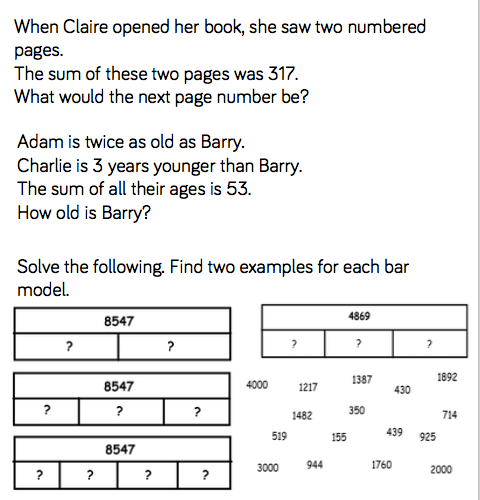 Fluency
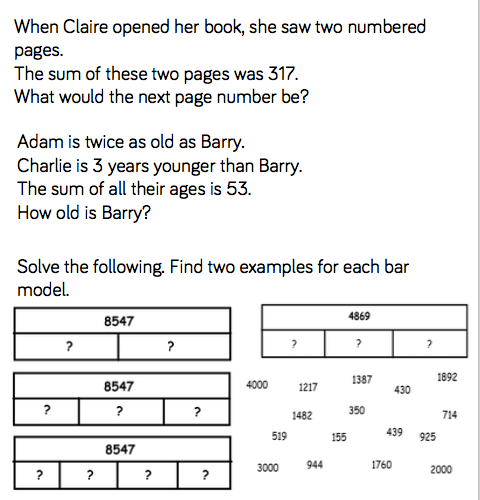 Fluency
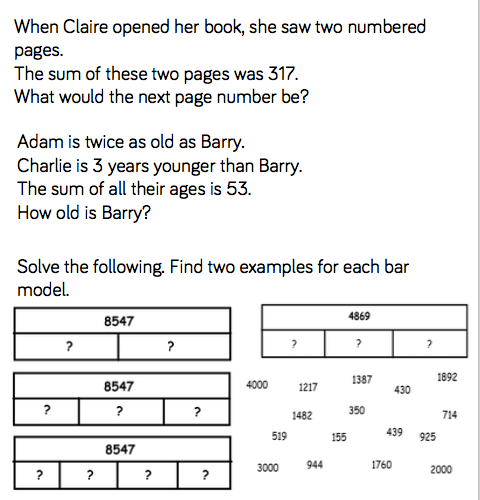 Reasoning and problem solving
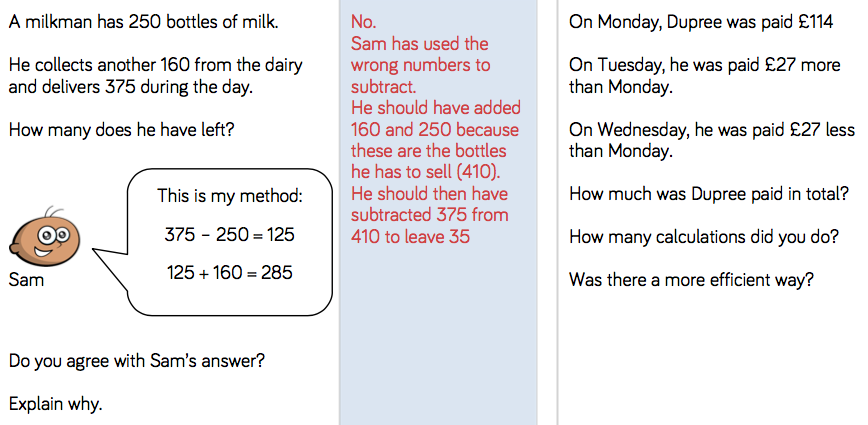 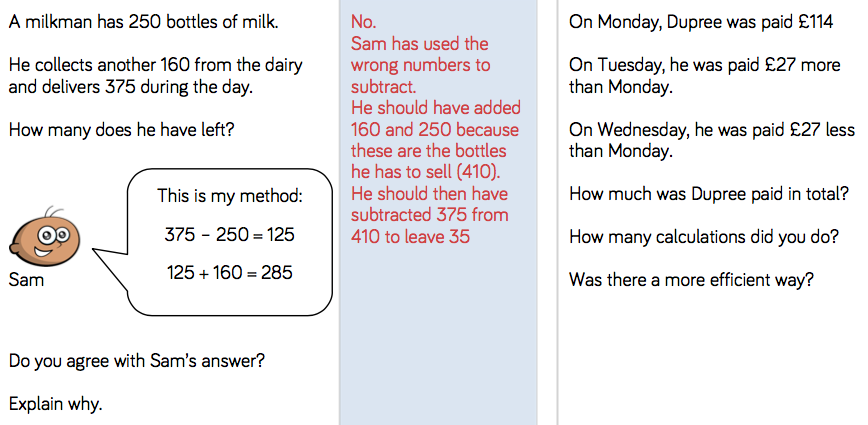 Reasoning and problem solving
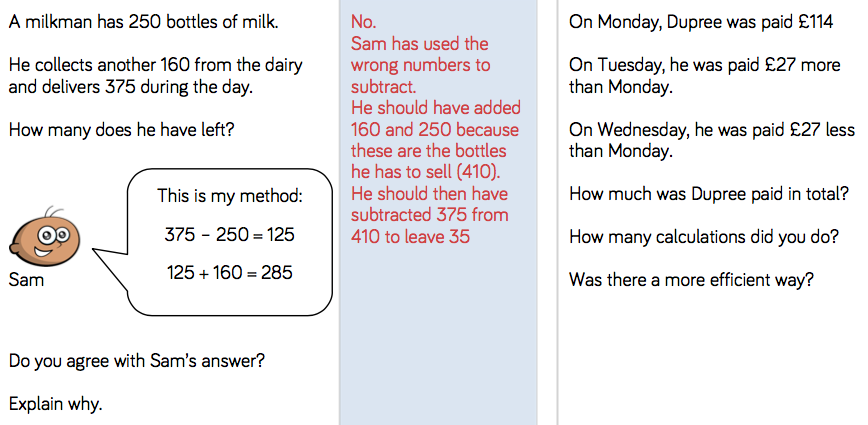 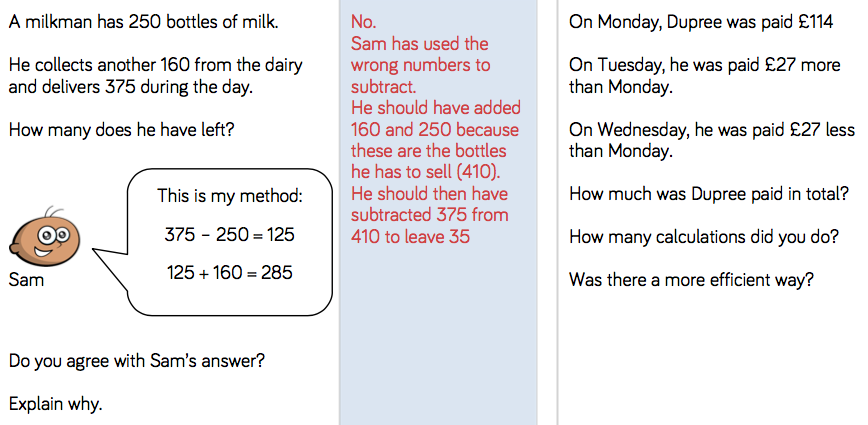